Краевое государственное казенное общеобразовательное учреждение, реализующее адаптированные основные общеобразовательные программы «Школа-интернат № 11»
Расширение образовательного пространства посредством использования образовательной платформы МЭО в начальных классах

          учитель начальных классов:
 Ширинская Р.М

Ванино
2020 г.
Образовательное пространство – часть образовательной среды, представленная много-ступенчатой системой связей и отношений, направленных на осу-ществление эффективного педагогического процесса.
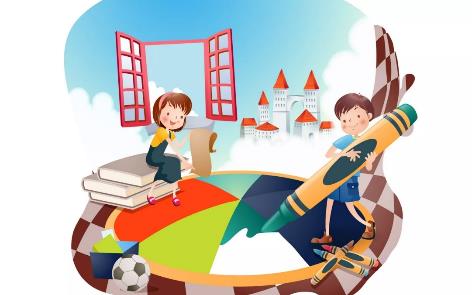 Образовательная платформа - интернет-ресурс, обязательно содержащий банк учебных материалов, которые предоставляются пользователям на определенных условиях.
Цель: обеспечение высокого качества образования с помощью цифровых технологий.
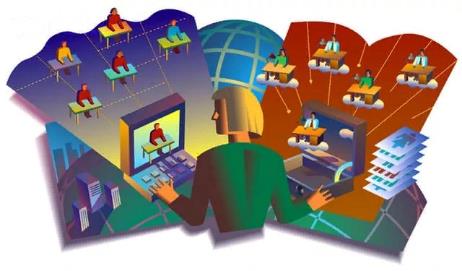 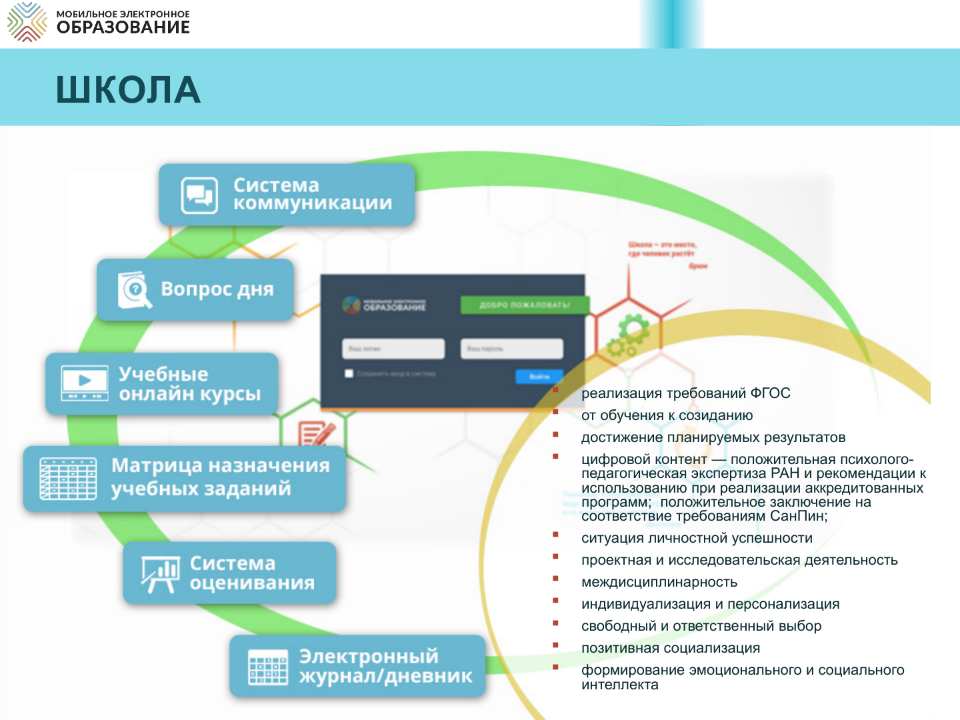 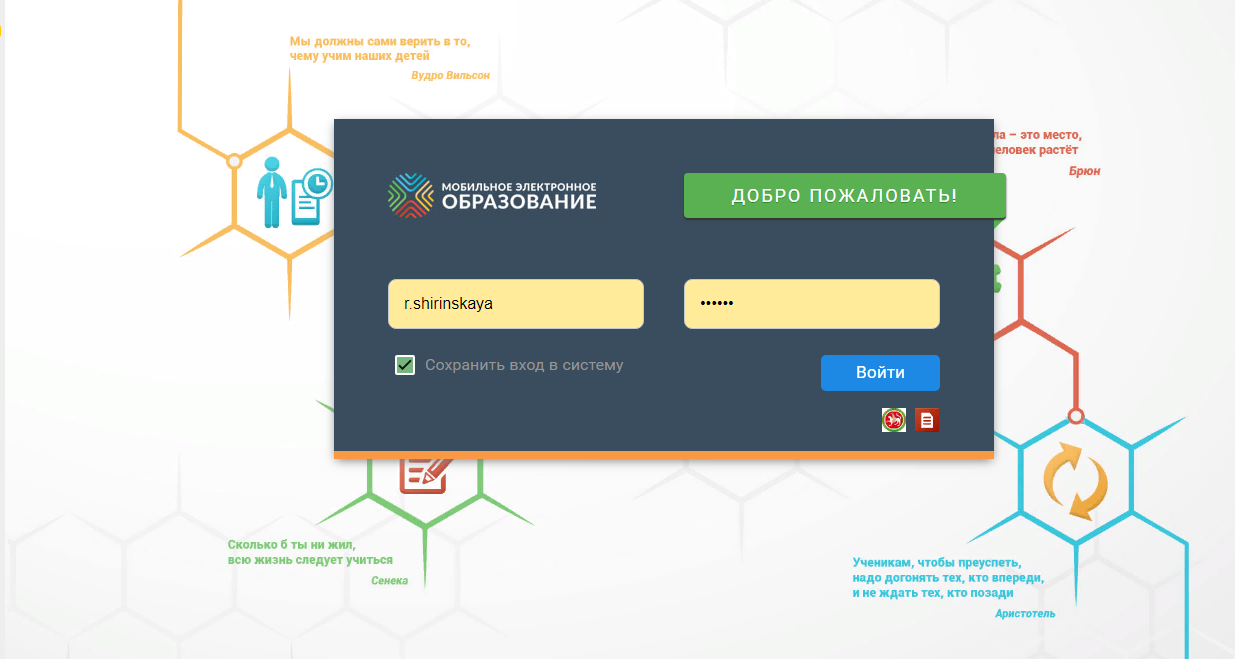 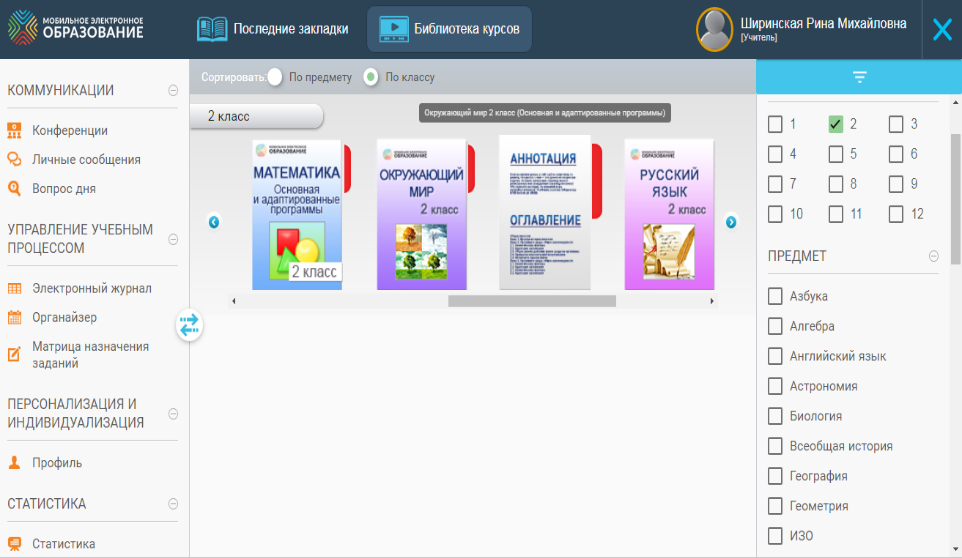 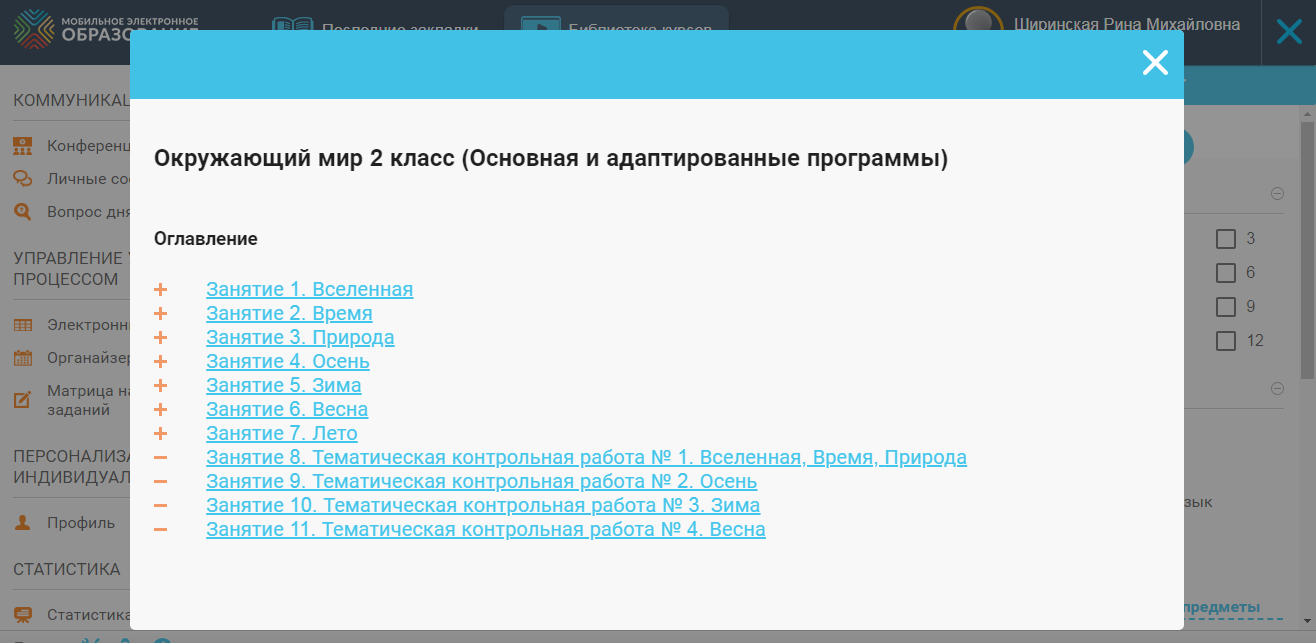 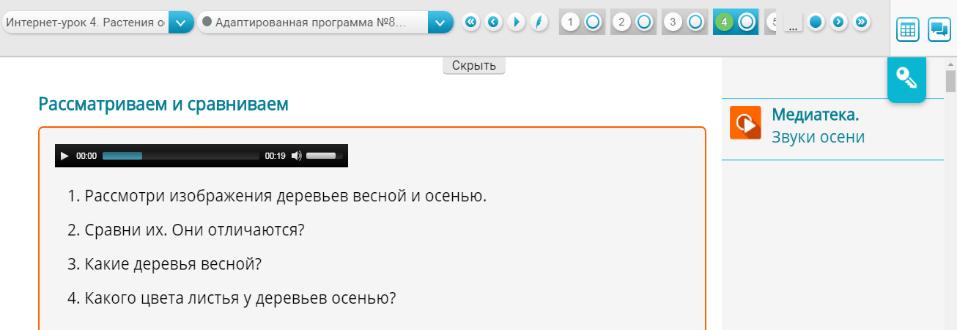 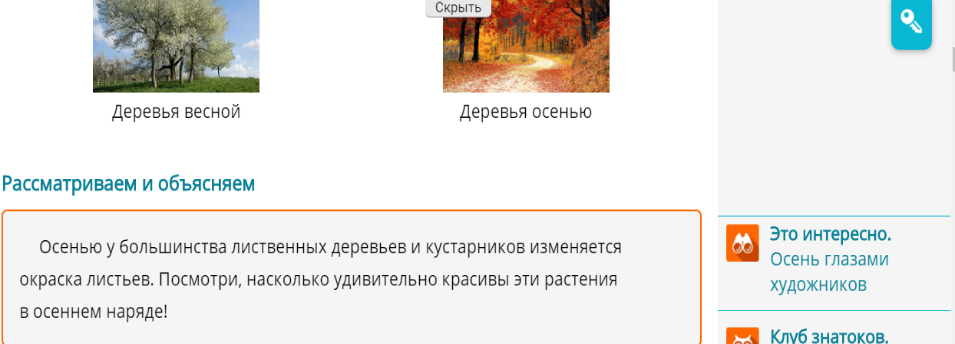 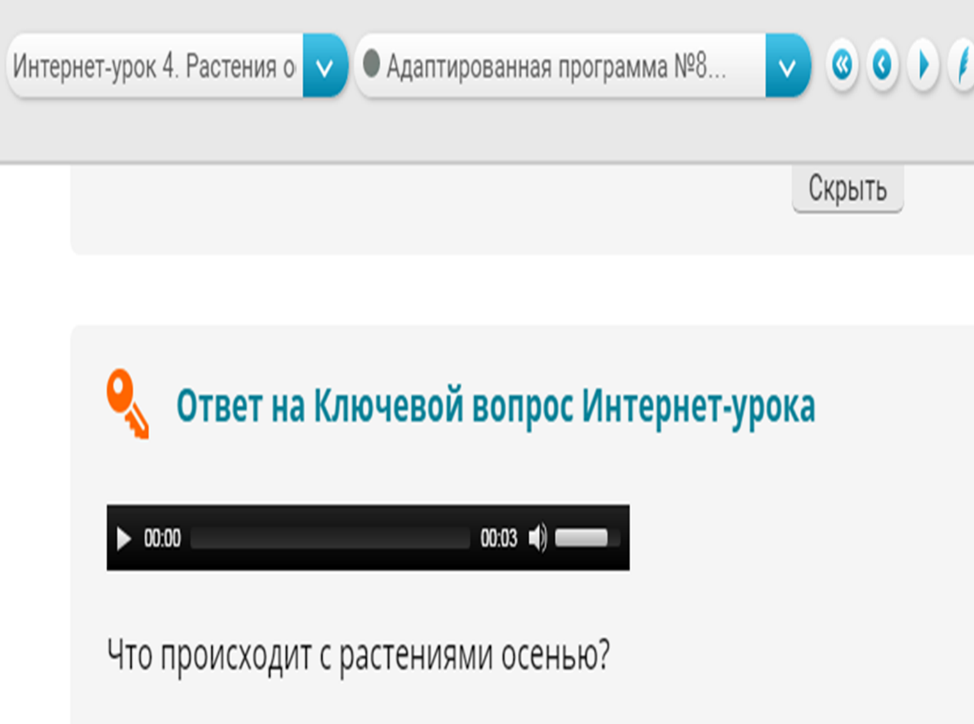 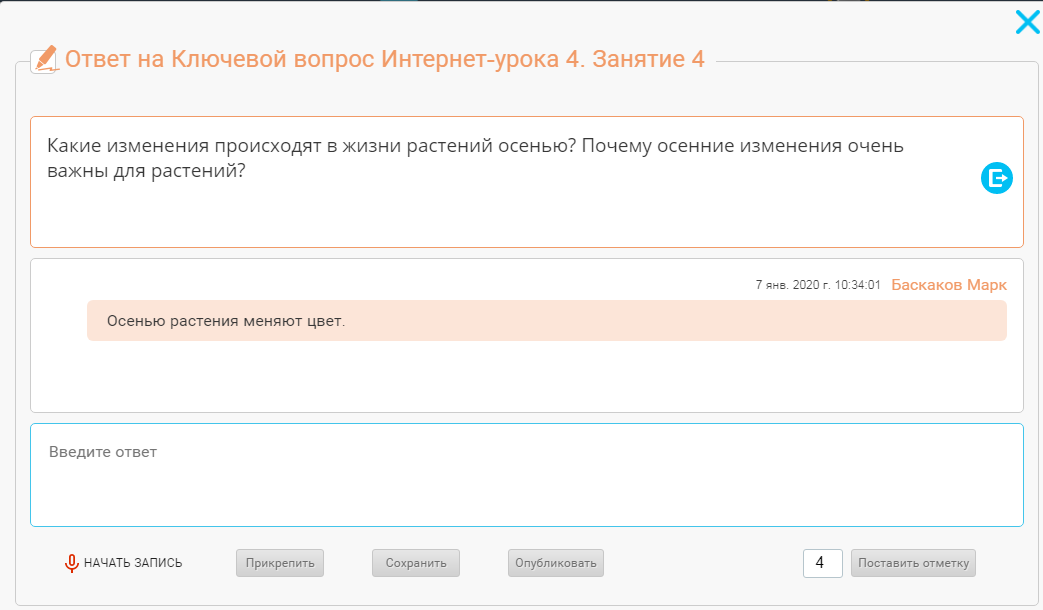 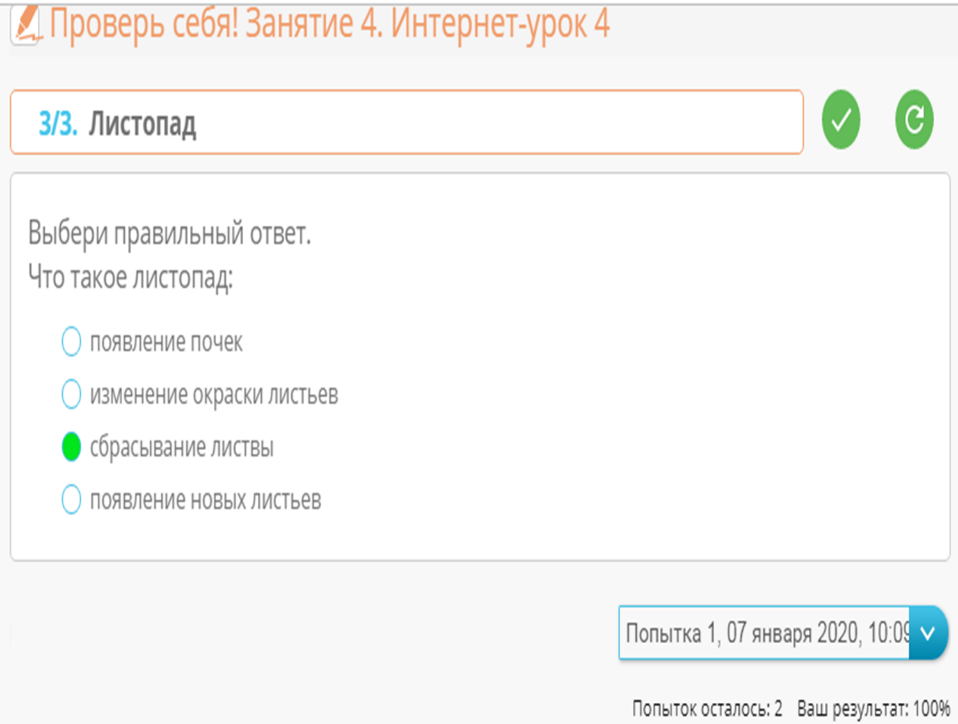 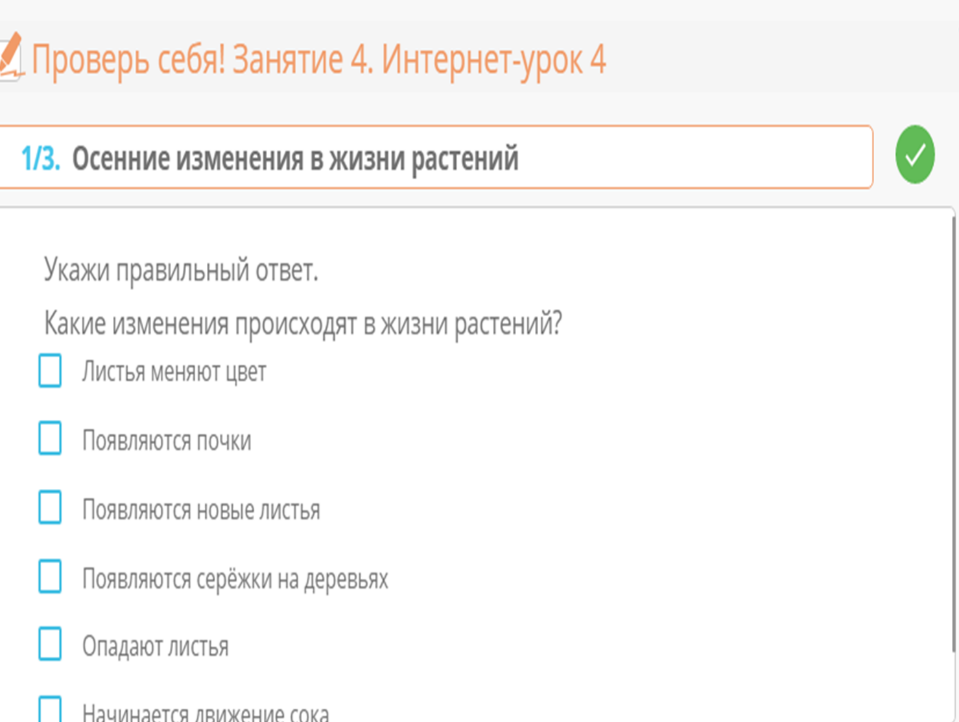 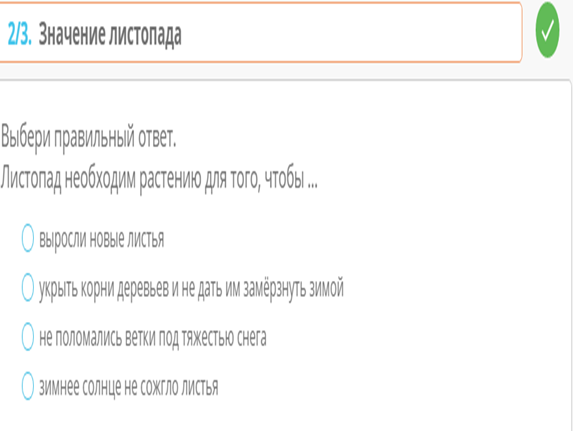 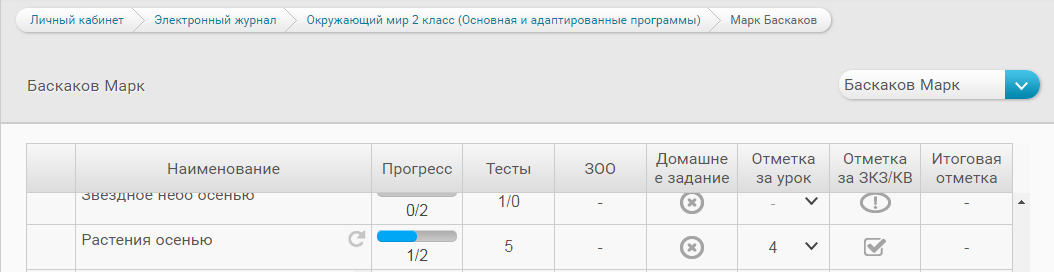 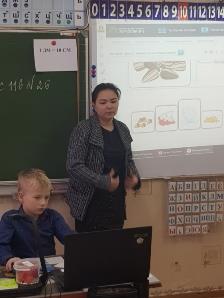 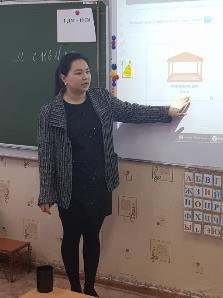 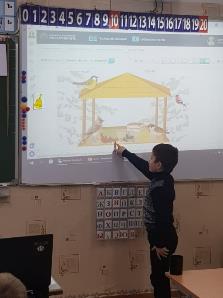 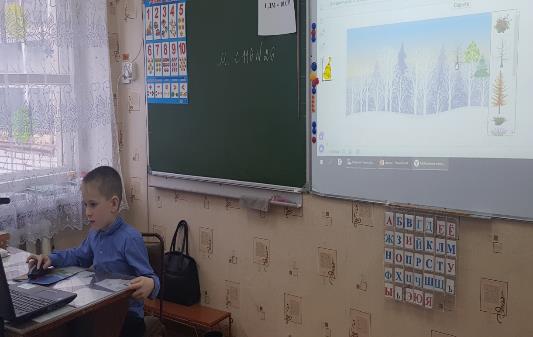 ссылка
Использование ресурсов МЭО в образовательном процессе 
Образовательные технологии 
Электронное обучение